ADO.NET Entity Framework技術指引與應用
奚江華
作家／微軟講師／技術顧問
Agenda
OOP vs. Relational database
Entity Data Model（EDM）
ADO.NET Entity Framework架構
Entity Framework程式設計
OOP vs. Relational Database
Discusses
窺探Entity Framework架構
OOP vs. Relational Database
Objects != Relational Data
Entity Framework資料存取架構圖
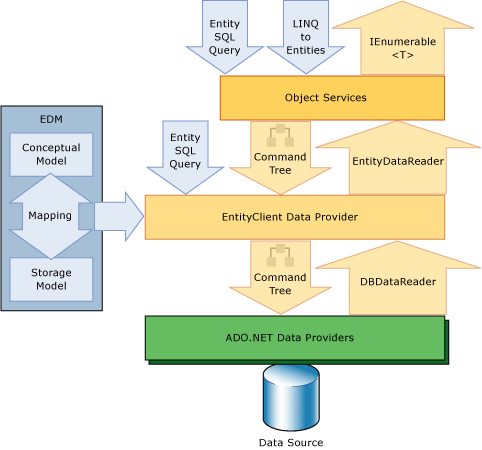 程式設計
VS 2008 SP1 EDM工具
OOP v.s. Relational Database
Object Oriented Programming has been around for decades
Relational databases have been around for even longer
Bridging the gap between these two has been a mostly manual task
Modulo 3rd party solutions
The core problem remains
Objects != Relational Data
The fundamental problem is that relational data and objects in a programming language aren’t the same!
They have different semantics, languages, etc
Both are needed – how many applications don’t use a relational database, or have some type of data model?
Object / Relational Mapping
OOP to Data Engine DisconnectRelational Model
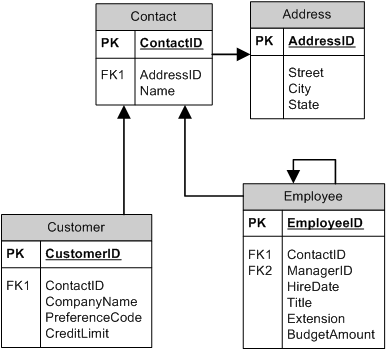 OOP to Data Engine DisconnectObject Model
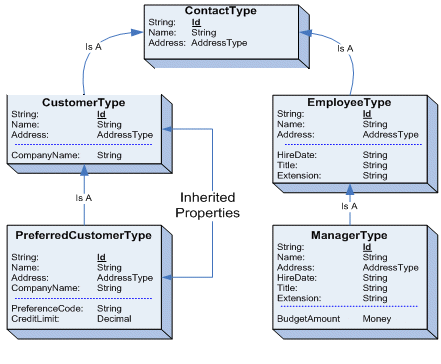 [Speaker Notes: Diagram from MSDN – Development Tools and Languages – Visual Studio 2005 – Technical Articles – Visual Studio – ADO.NET Tech Preview: Entity Data Model]
Entity Data Model（EDM）
Discusses
E-R Model & Entity Data Model
EDM設計目標
EDM主要成員
一體通用的Data Model資料模型
什麼是Entity Data Model?
A abstract conceptual model of data
Based on Entity-Relationship Model by Dr. Peter Chen (1976)
Entities and Relationships between those Entities
Entity Types 
Association Types
Navigation Properties 
The EDM is able to bring relational data and OOP together
EDM設計目標
EDM可以讓Domain Model與組織使思考與使用資料達成一致性。
EDM也是微軟對於橫跨開發人員／伺服器技術之核心資料模型的主要目標。
EDM Models可應用於
ADO.NET Entity Framework
ADO.NET Data Services Framework
ADO.NET Dynamic Data Framework
Input to Reporting
Visualization applications
Intranet portal applications
workflow applications
Sample Entity Data Model for a Blogging DatabaseApplication-level Domain
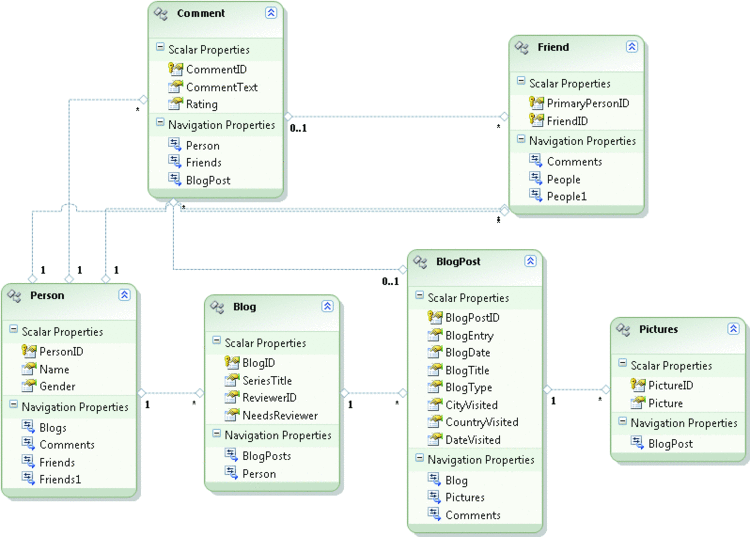 [Speaker Notes: Application-level Domain]
Entity Framework And EDM
How does it bridge the gap?
A model that works for both
Common type system
Inheritance
Complex types
EDM is not focused on application design as a whole, but on the design of your data
Entities As Objects
Like an object
Known type
Distinct  identity
Properties hold scalar values
Properties hold references to other entities
Unlike an object
Entity identity (A.K.A. primary key)
Associations to other entities
Lives within a collection
Entities As Relational Data
Like relational data
Primary key
No behavior defined
Relationships (associations) to other entities
Lives within an entity set
Unlike relational data
No physical storage knowledge (tables, indexes, etc)
Supports inheritance
Complex types
What Does This Mean?
Every layer in an application has unique requirements of the data, but they all use data in terms of Entities
The EDM is the Lingua Franca of the stack – it bridges the gap between OOP and relational data
Your data model is no longer tightly bound to your database or your application
一體通用的Data Model資料模型
Where you create a single model…
Can be stored in your database
That represents your business, but can be specialized
That is used in your Web sites, Rich Client Applications, Mid tier solutions, etc
That can be exposed via Web services
That you can base your reports on
That can be used as the model for your data cubes
Entity Framework架構
Discusses
Entity Framework介紹
Entity Data Model工具
建立Entity Data Model
EDM主要定義檔成員
ADO.NET Entity Framework介紹
目的
EF能夠讓開發人員以Domain-Specific物件及屬性來處理資料，例如顧客、顧客地址等等
不必擔心底層儲存的Database、Tables及Column
讓開發人員在進行資料處理時可以提升抽象層次
減少建立及維護以資料為中心AP所需的程式碼
實作
EF負責Conceptual Model / Storage Model Mapping
開發人員只需與Conceptual Model物件互動
EF 負責轉換Query與Database之查詢作業
ADO.NET Entity Framework Features
Entities
Properties – primitive types or complex types
Navigation property – represents relationship between entities
Methods – implemented with partial classes
LINQ to Entities
Translates object queries to data store query
Alternate method based query syntax
ADO.NET Entity Framework Benefits
Developers work with business objects
No requirement of relational structure knowledge
Relational structure changes don’t mean recode
Navigation of relationships by properties
Does not require writing SQL DML queries
Interaction with data store managed by framework
IntelliSense
Performance
Deferred loading of data when needed
The Entity Framework
ADO.NET Entity Framework是第一個實作EDM的產品
EF是一個應用程式開發的framework
EDM Modeling tools
Mapping EDM model to/from DB and CLR
Object Services
Entity Data Model工具
Entity Data Model Wizard
Entity Data Model Designer
Update Model Wizard
建立Entity Data Model
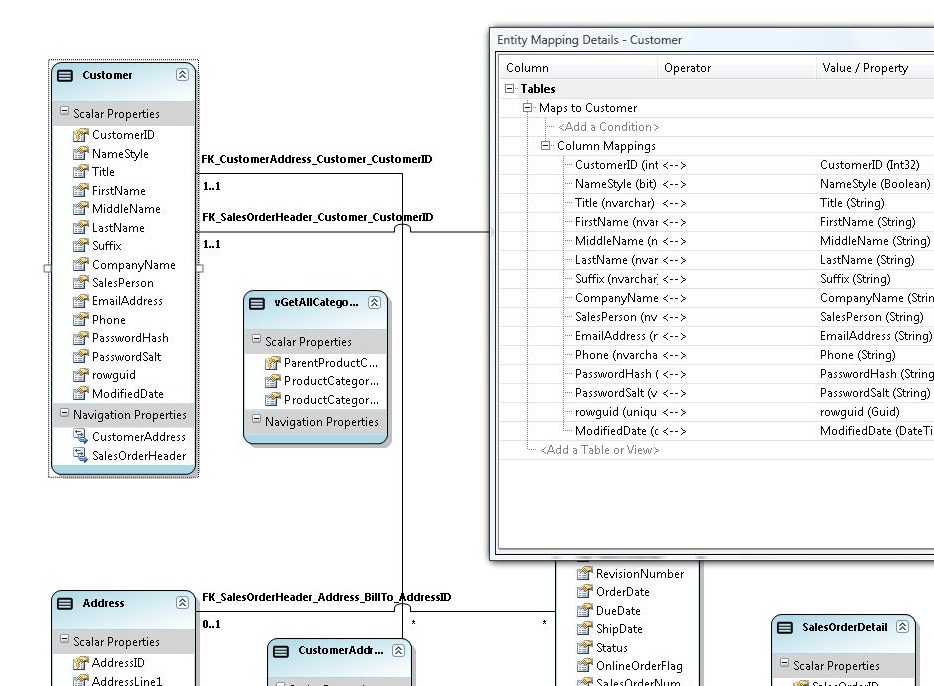 以EDM Wizard建立EDM
demo
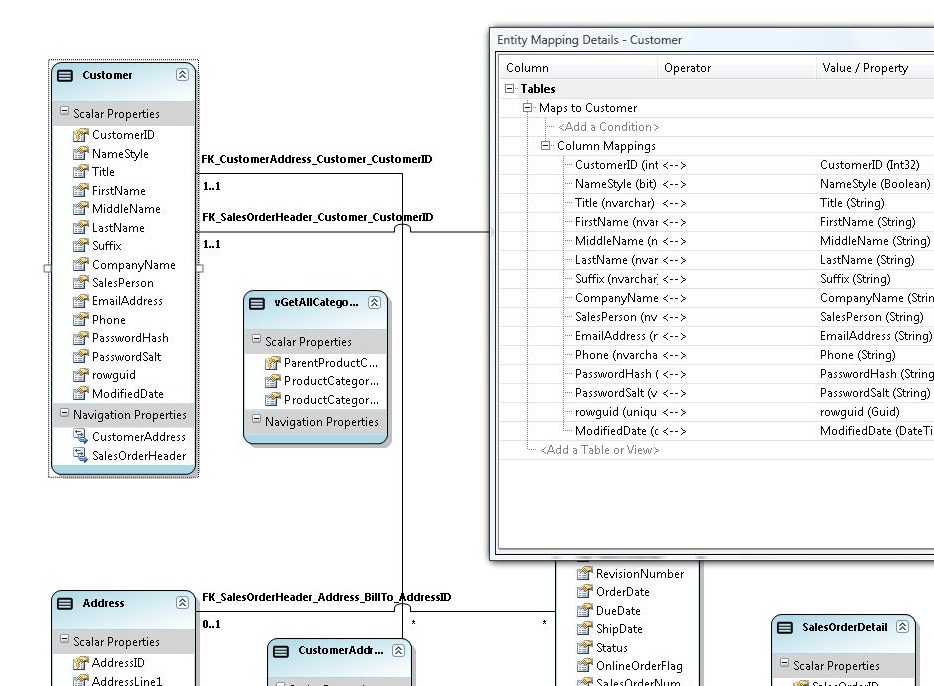 Application-Level
Domain
[Speaker Notes: 這個示範要一一呈現傳統Web Services所不能達到的困境]
EDM主要定義檔成員
Conceptual Model
定義Entities及Relationships
Conceptual schema definition language file (.csdl)
Storage Model（Logical Model）
目的是為了關聯式資料庫，將Entities及Relationships正規化成具有foreign key constrains的Table資料表
Store schema definition language file (.ssdl)
Mappings
定義Storage 及Conceptual Model二者間的對應
Mapping specification language file (.msl)
檢視EDM定義檔
demo
.csdl
.ssdl
.msl
[Speaker Notes: 這個示範要一一呈現傳統Web Services所不能達到的困境]
Entity Framework程式設計
Discusses
Entity Framework細部架構圖
Object Services服務
ObjectContext & ObjectQuery
Ｏbject Query查詢的三種方法
Entity Framework細部架構圖
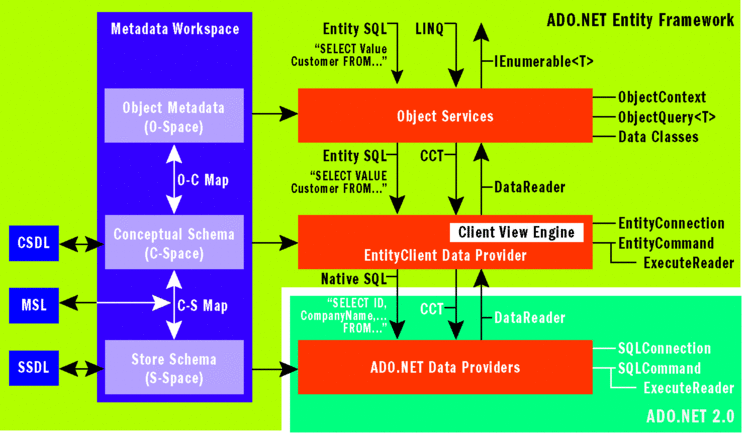 Object Services物件服務
它是EF的一個元件System.Data.Entity.dll
在System.Data.Objects & System.Data.Objects.DataClass兩大命名空間實作
兩大命名空間中包含一群服務類別
對EDM中Entity Types作業之中介服務
Query、Insert、Update、Delete
[Speaker Notes: ms-help://MS.MSDNQTR.v90.en/wd_entityframework/html/43014cf9-c9cb-4538-bfbb-197820b60038.htm]
System.Data.Objects類別
CompiledQuery
CurrentValueRecord
ObjectContext
ObjectParameter
ObjectParameterCollection
ObjectQuery
ObjectQuery<T>
ObjectResult<T>
ObjectStateEntry
ObjectStateManager
MergeOption列舉
RefreshMode列舉
System.Data.Objects.DataClass類別
介面
列舉
ComplexObject
EdmComplexPropertyAttribute
EdmComplexTypeAttribute
EdmEntityTypeAttribute
EdmPropertyAttribute
EdmRelationshipAttribute
EdmRelationshipNavigationPropertyAttribute
EdmScalarPropertyAttribute
EdmSchemaAttribute
EdmTypeAttribute
EntityCollection<TEntity>
EntityObject
EntityReference
EntityReference<TEntity>
RelatedEnd
RelationshipManager
StructuralObject
Object Services物件服務功能
Querying data as objects 
Shaping query results 
Composing queries using builder methods
Adding, changing, and deleting objects 
Saving changes to the data source 
Binding objects to controls 
Attaching objects / Detaching objects 
Serializing objects
[Speaker Notes: ms-help://MS.MSDNQTR.v90.en/wd_entityframework/html/43014cf9-c9cb-4538-bfbb-197820b60038.htm]
Object Services物件服務功能.續
Managing object identities and tracking changes 
Managing concurrency 
Managing connections 
Using custom objects with an Entity Data Model
[Speaker Notes: ms-help://MS.MSDNQTR.v90.en/wd_entityframework/html/43014cf9-c9cb-4538-bfbb-197820b60038.htm]
ObjectContext類別
EDM中Entities Type的Instance
對於Entity資料提供Object型式互動的能力
ObjectContext類別中包含了：
Connection to database
MetadataWorkspace物件
ObjectStateManager物件
[Speaker Notes: 1.MetadataWorkspace物件是一個可以與應用程式Context中的EDM Metadata互動的中央Runtime服務元件。

2.ObjectStateManager是負責管理保存在快取中的物件。]
ObjectQuery類別
ObjectQuery泛型類別代表了回傳零或多個強型別Entity Objects的查詢。
一個Object Query永遠屬於一個既存的Object Context，意即在使用ObjectQuery之前，一定要先建立一個Object Context。
因為Object Context提供了建構與執行查詢所需的Connection連線及Metadata資訊。
Object Query之執行
預設為遞延查詢（Defered Execution）
立即執行（Immediate Execution）
foreach (C#) or For Each
fill a List collection
Execute method
LINQ query operator- First or Any
Programming The Entity Framework
三種Object Query查詢語法類型
LINQ to Entity（Language-Integrated Query ）
Entity SQL
Object Query Builder Methods
[Speaker Notes: 這裡的Query查詢是指EDM所回傳的Entities物件的查詢，而此部分是由ObjectContext類別所負責，再者Query查詢編寫的語法有三種類型]
以LINQ To Entities進行查詢
Queries against the generated classes
All the benefits of LINQ
Compile time type checking
Intellisense
Etc
Query results are materialized objects
Entity Types
Anonymous Types
Scalar values
LINQ to Entity運作流程
Step 1：建立ObjectContext
Step 2：建立ObjectQuery & LINQ Query
Step 3：LINQ Query  Command Tree(EDM)
Step 4：EntityClient  Command Tree(DBMS)
Step 5：將結果以物件型式回傳
[Speaker Notes: 1.ObjectQuery在使用前，必須先建立好ObjectContext，因為它提供Connection及Metadata給ObjectQuery

2.


4.EntityClient Data Provider將Command Tree（EDM）轉換成DBMS的Command Tree，執行Query查詢]
以LINQ to Entity查詢
demo
以Products資料表為例
[Speaker Notes: 這個示範要一一呈現傳統Web Services所不能達到的困境]
以Entity SQL進行查詢
SQL variant for working with Entity Data Model
Understands inheritance, associations, etc
String based, but not dynamic SQL
Results can be either objects, or EntityDataReader
Allows for higher performance when you don’t need objects
EF的未來
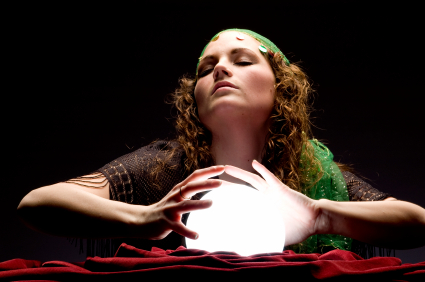 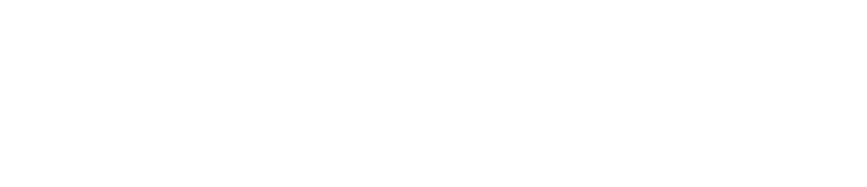 © 2008 Microsoft Corporation. All rights reserved. Microsoft, Windows, Windows Vista and other product names are or may be registered trademarks and/or trademarks in the U.S. and/or other countries.
The information herein is for informational purposes only and represents the current view of Microsoft Corporation as of the date of this presentation.  Because Microsoft must respond to changing market conditions, it should not be interpreted to be a commitment on the part of Microsoft, and Microsoft cannot guarantee the accuracy of any information provided after the date of this presentation.  MICROSOFT MAKES NO WARRANTIES, EXPRESS, IMPLIED OR STATUTORY, AS TO THE INFORMATION IN THIS PRESENTATION.